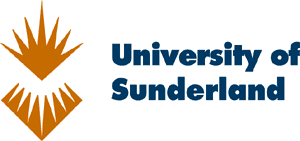 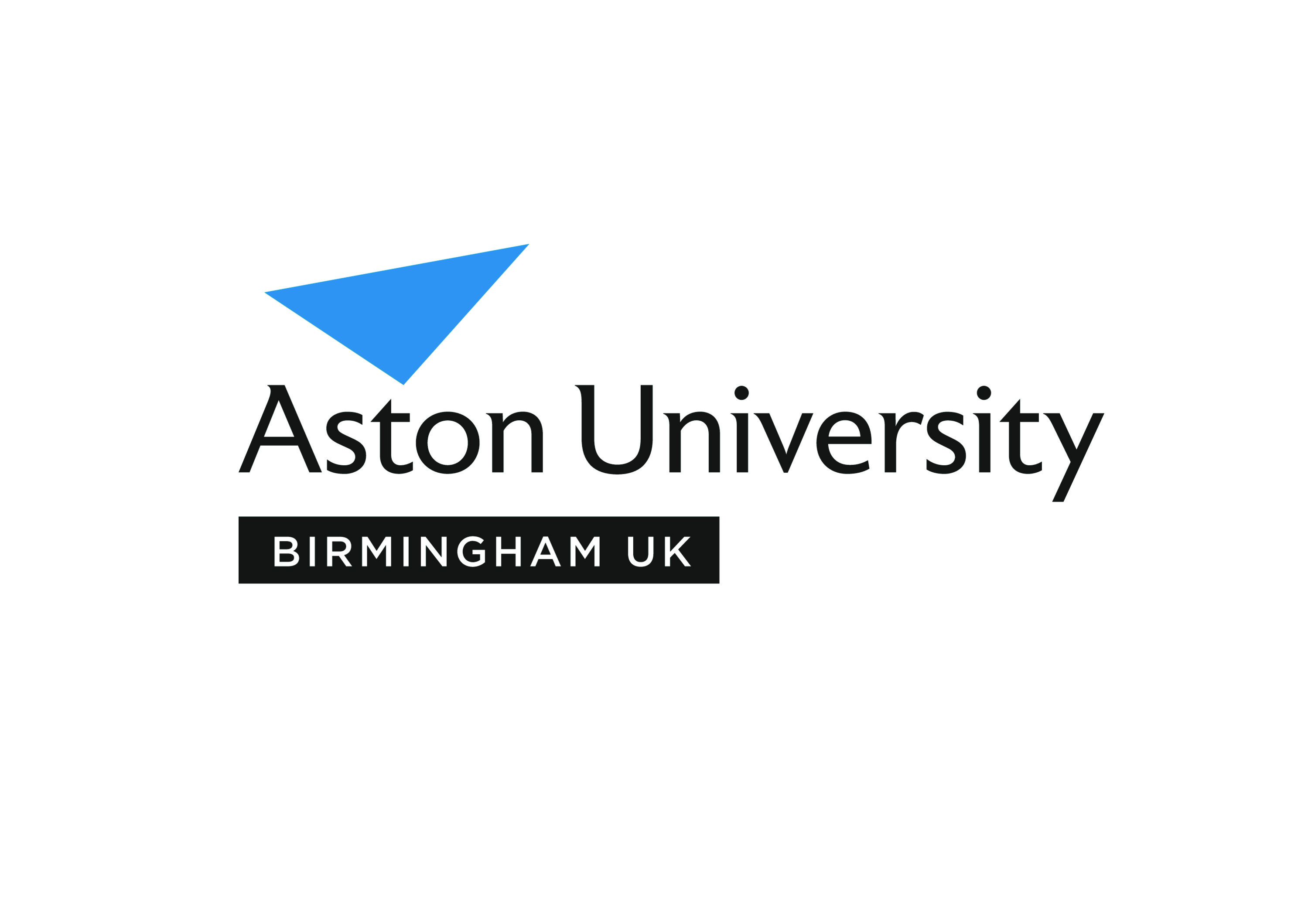 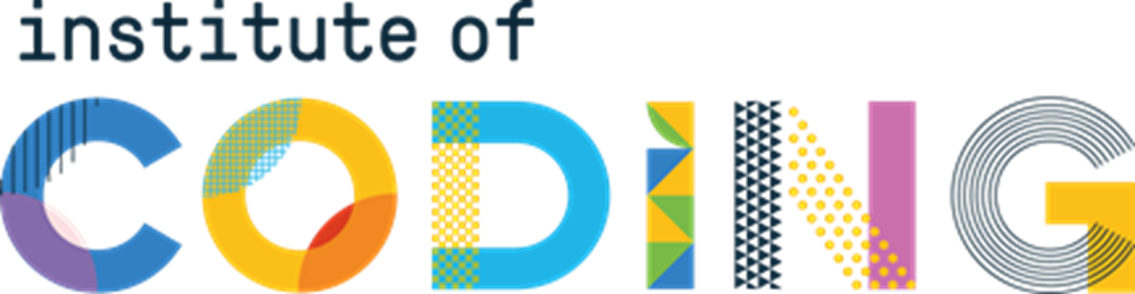 Sunderland Motivation
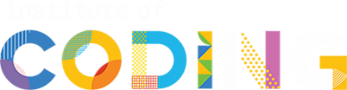 Opportunity to target new market
Broaden subject portfolio
Opportunity to work closely with industrial partners
Develop opportunities for different type of student
First degree apprenticeship in the University
Development Engagement
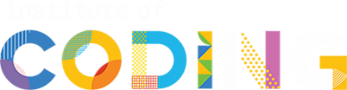 Year 1 
1 employer
Approached University
History of apprentice engagement
Level 4
15 started and 15 finishd (9 !s and 3 2.1)
Year 2
Continued with year 1 employer
New employer (one year only)
Year 3
Continued with year 1 employer (although complications)
New large employer
Multiple small employers
Advanced entry to level 5 and level 6
Year 4
14 employers
Year 1 Development Process
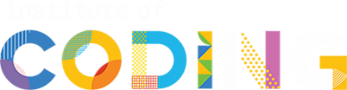 Approached by employer
Internal process
Discussions with Tech Partnership
Discussions with employer
Very short time period
March 15 initiation
July 15 validation
July 15 SFA sign on
Sept 15 Tech Partnership endorsement
Sept 15 cohort start
Operational impact
Review
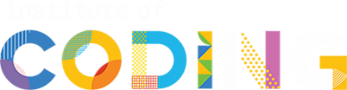 BSc (Hons) Digital & Technology Solutions
CET332
Advanced Skills and Techniques in Digital and Technology Solutions
CET331
Software Engineering Applications
CET330
Degree Apprenticeship Project
Stage 3
Stage 1
Stage 2
CET231 
Digital and Technology Solutions in the Workplace
CET230 
 Principles of Software Engineering
CET229 
Principles of Digital and Technology Solutions
CET119 
Fundamentals of Digital and Technology Solutions
Message to Employers
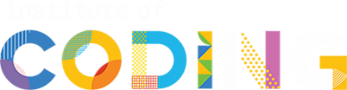 Publicity
Discussion
Funding
Contracts
Recruitment
Ongoing interaction
First Year Issues
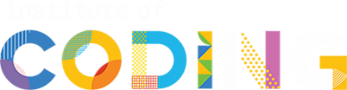 Pragmatics
Liaison with funding agencies
Forward planning for numbers 
(not through UCAS)
Costs from Tech Partnership
Recurrent Issues
DAs are high maintenance
Maintaining the HEI-employer relationship needs work
Multiple intakes, out-of-cycle, additional teaching & assessment
What’s in it for academic staff?
Non-trivial exceptions
e.g. safety nets for apprentices posted abroad, made redundant etc.
Financial case under threat
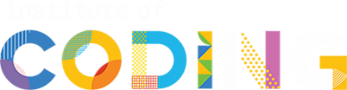 Questions
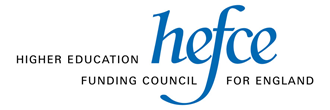 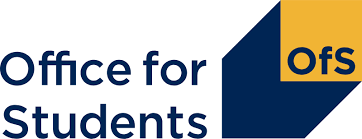